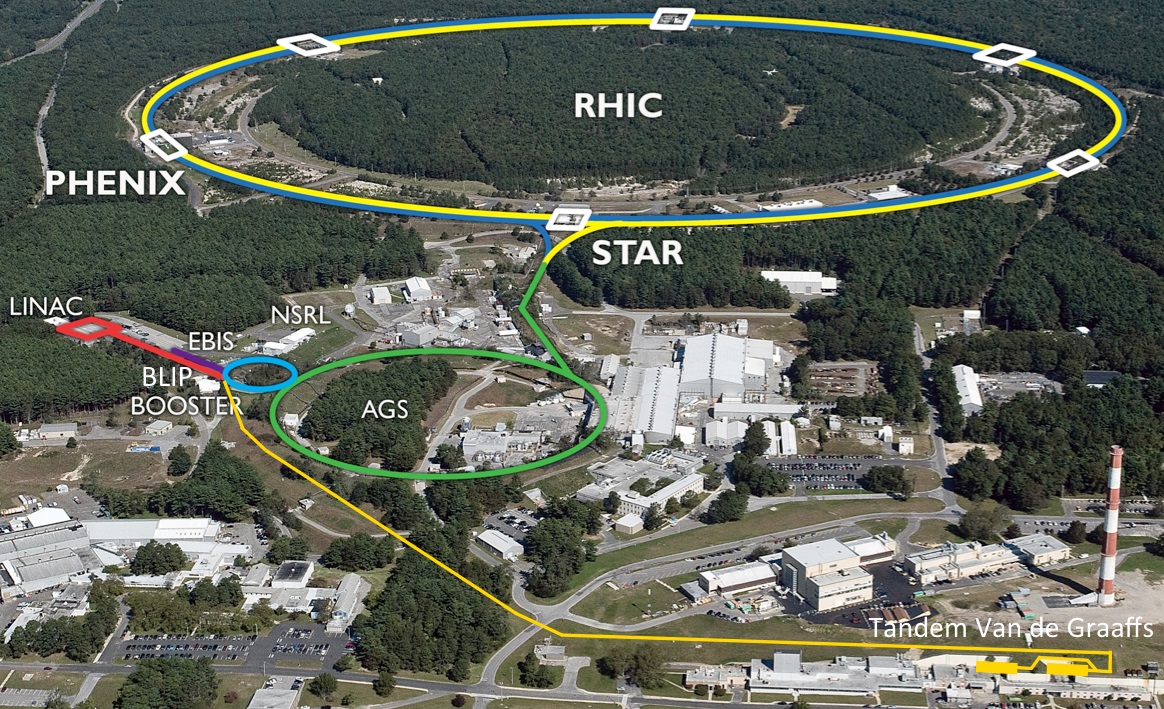 Short summary of RHIC Run-16and outlook for for Run-17/18 and BES-II Wolfram Fischer
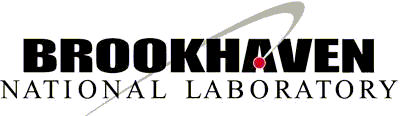 16 June 2016
BNL NPP PAC
[Speaker Notes: 09:00, 30 min total => 25 slides]
Run-16 – most demanding in terms of flexibility to date
6 setups for physics, d+Au with Au cooling except at lowest energy(new aperture limit at Coherent electron Cooling test, sensitive to losses)
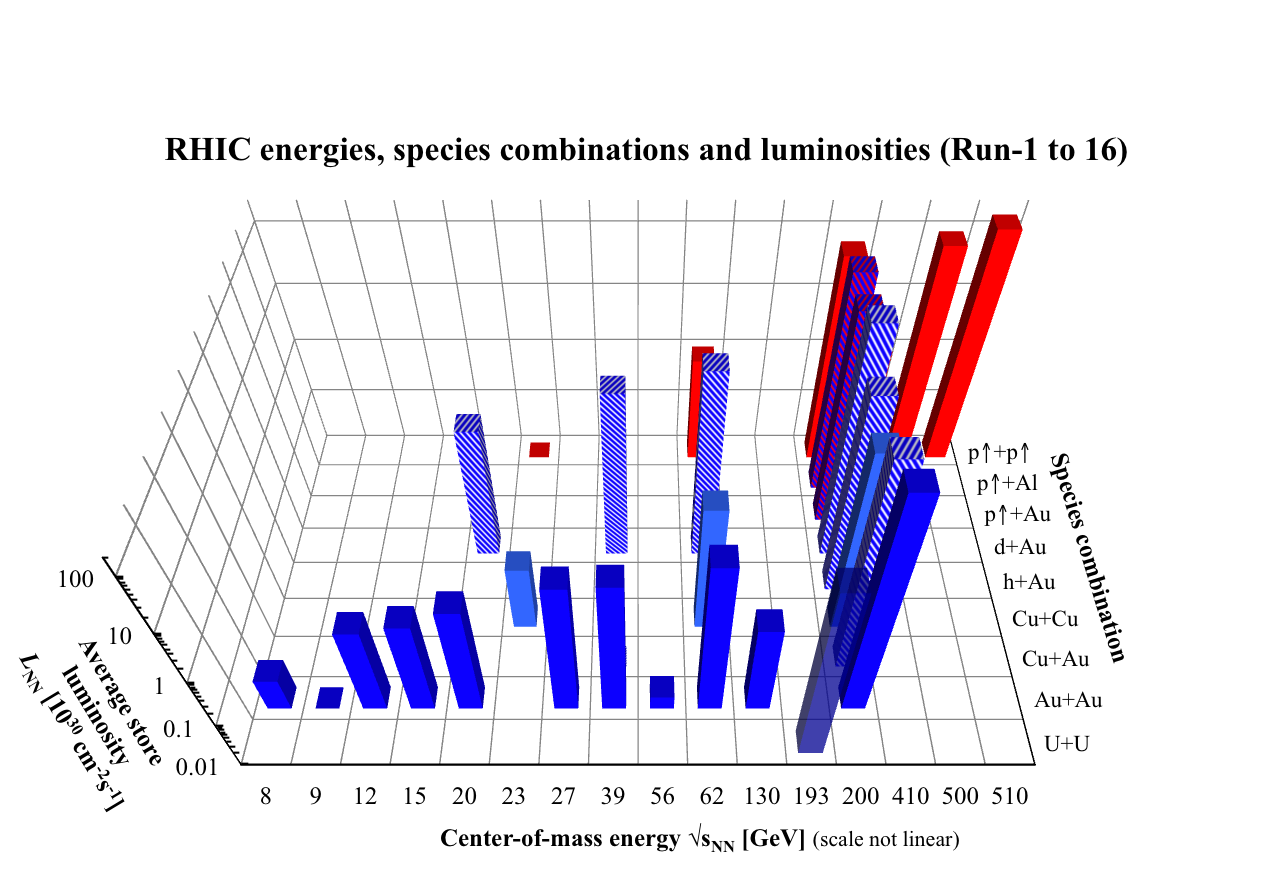 Wolfram Fischer
2
Au+Au at √sNN = 200 GeV – record luminosities
replacement ofshorted quenchprotection diode(19.5 days)
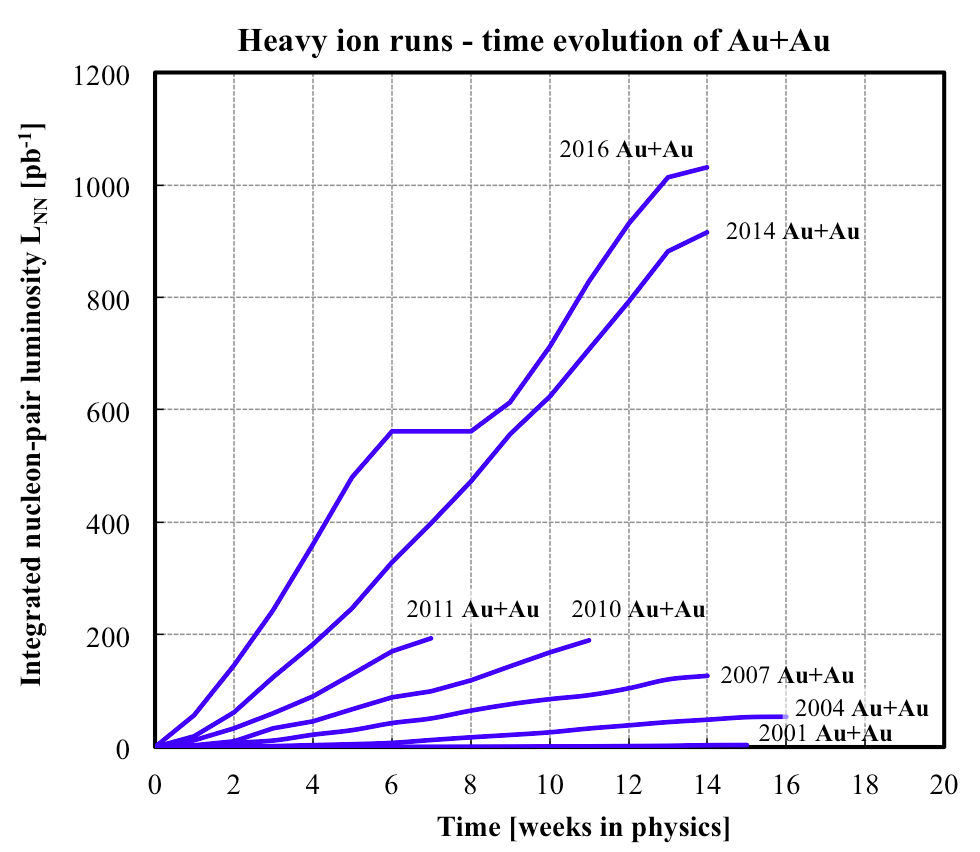 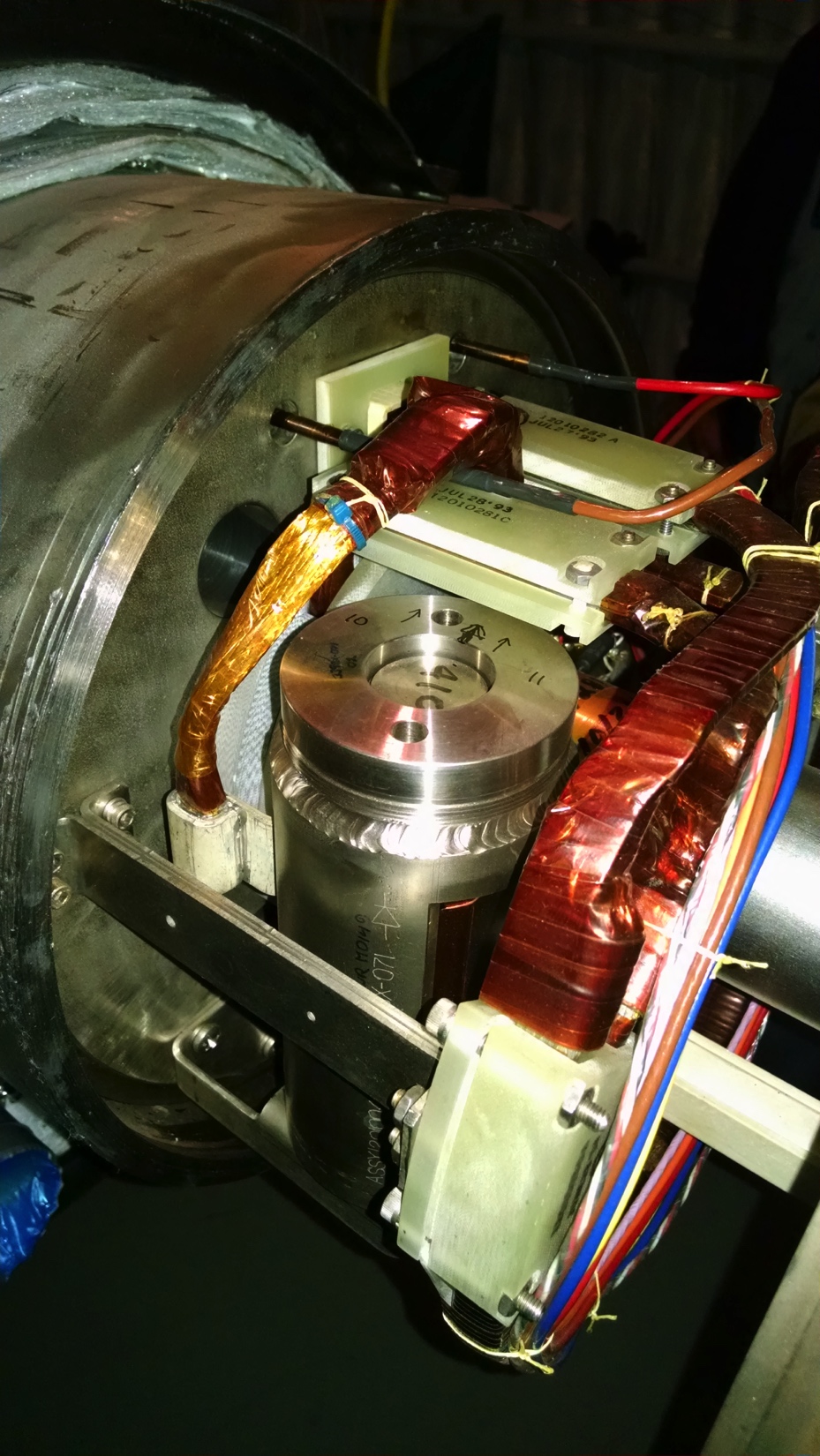 Lavg = 44x design(plans for 2x more)
losses of secondary
BFPP/EMD beams(~ L) contributed
Wolfram Fischer
3
Coherent electron Cooling test  V. Litvinenko, I. Pinayev et al.
Novel cooling scheme for eRHIC
2016 first year with beam transported from SRF gun to dump,acceleration in newly installed 704 MHz SRF cavity
  had demonstrated 3 nC/bunch in 2015, record for CW guns 

Still to be demonstrated (next 2 years): 
full electron beam parameters (energy, bunch charge, rep rate, emittances)
interaction with Au beam, amplification of density modulations
cooling 
Undulator is aperture limit for BES-II (needs to be removed)
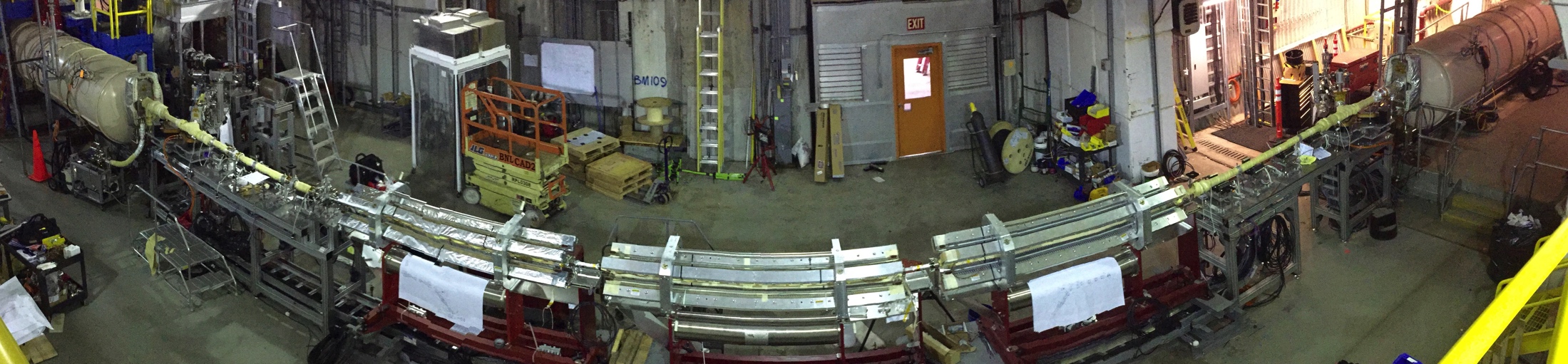 Wolfram Fischer
4
Run-17: ph+ph √s = 510 GeV – luminosity leveled at 1.6x1033 cm-2s-1
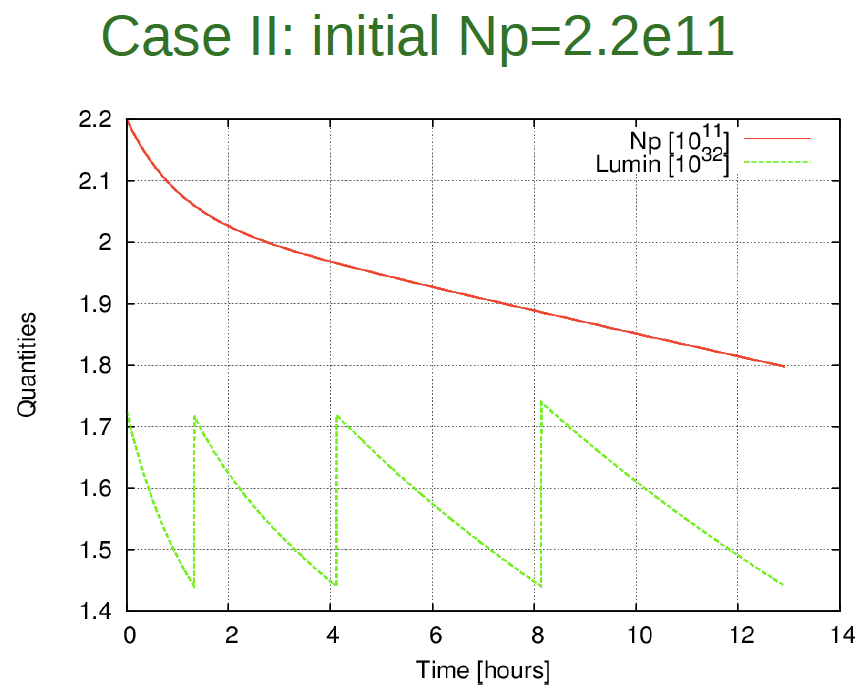 Calculation with multipleb* squeezes (expect onlyone in Run-17) – Y. Luo

Goal: L within ±10% of target
Luminosity [1032 cm-2s-1]
Wolfram Fischer
5
Run-18                                   Possible isobar combinations
Wolfram Fischer
6
[Speaker Notes: Checked abundance (mole fraction) for all isotopes (Wikipedia).]
Run-18: 96Zr + 96Zr, 96Ru + 96Ru – luminosity estimates
based on 2016 test, natural Ru, from Tandem
estimate from last year (likely too conservative)
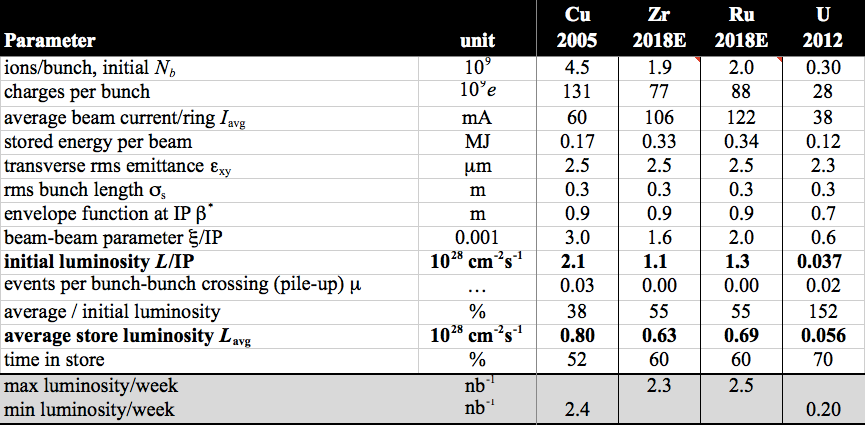 Wolfram Fischer
7
Other requests
RHICf
RHICf (Run-17)
discussed with RHICf, request reasonable (both colliding and fixed target part)
largest uncertainty is measurement andadjustment of radial polarization in time (can tolerate large error)

Au+Au sNN = 62.4 GeV (Run-17)
Au+Au sNN = 27 GeV (Run-18)
no issues
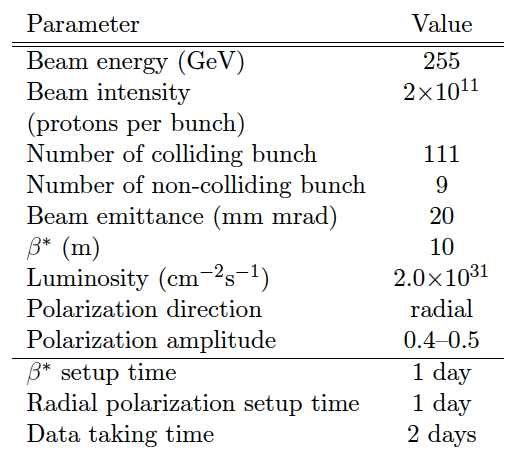 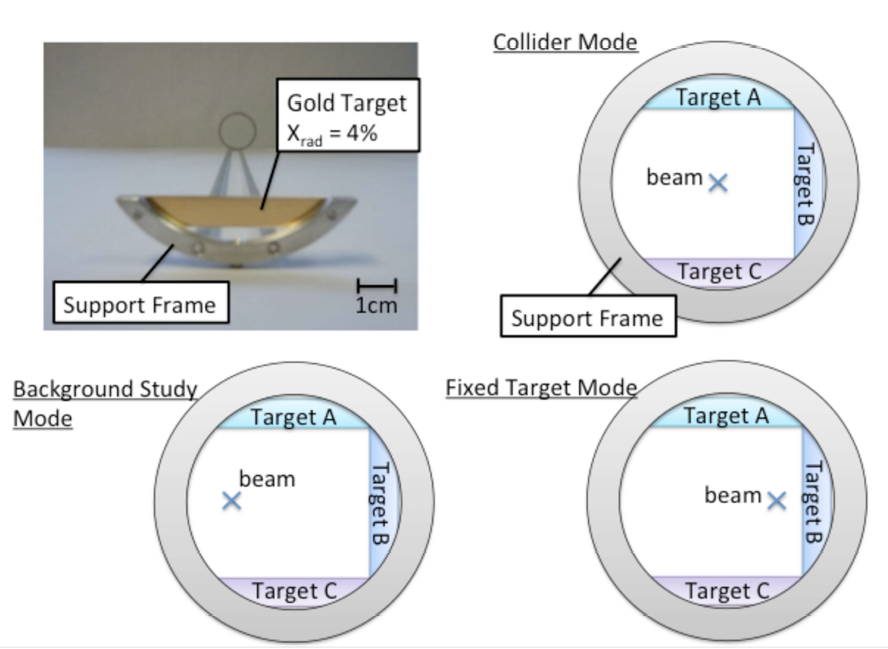 Wolfram Fischer
8
LEReC Physics integration            BES-II required events
RHIC Beam Energy Scan II (BES-II) for search of critical point in QCD phase diagram
General strategy to maximize integrated luminosity:
Cooling     at the 3 lowest   energies (4x gain in Lavg), no cooling at the 2 highest energies (3x gain in Lavg) => demonstrated at √sNN = 19.6 GeV in Run-16
Increase cryo-time from 22 to 24 weeks/year
Start BES-II at highest energies (machine ready w/o cooling)
Interleave cooling commissioning with physics operation
Finish BES-II at lowest energies (largest gain in Lavg and time)
[Speaker Notes: STAR vertex acceptance: +- 1m 
STAR contacts: Zhangbu Xu (spokesperson), Bill Christie, Paul Soerensen, Daniel Cebra]
Physics integration          BES-I and BES-II luminosities
nominalinjectionenergy
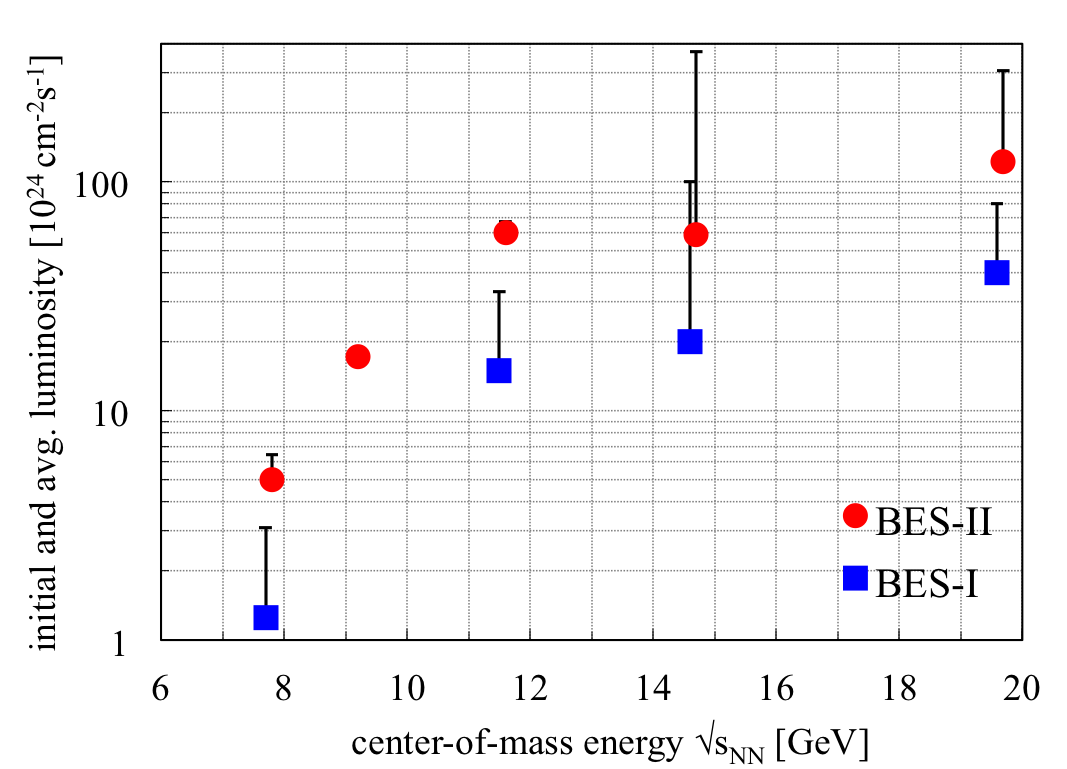 4x increase in Lavgwith e-cooling
3x increase in Lavgwithout e-cooling
Low Energy RHIC electron Cooling (LEReC)
A. Fedotov
(not to scale)
64 m to IP2
Commissioning
Diagnostic Line 1
704 SRF 
Booster Cavity
Commissioning
Diagnostic Line 2
DC e- Gun
2.1 GHz Cu Cavity
704 MHz Cu Cavity
9 MHz Cu Cavity
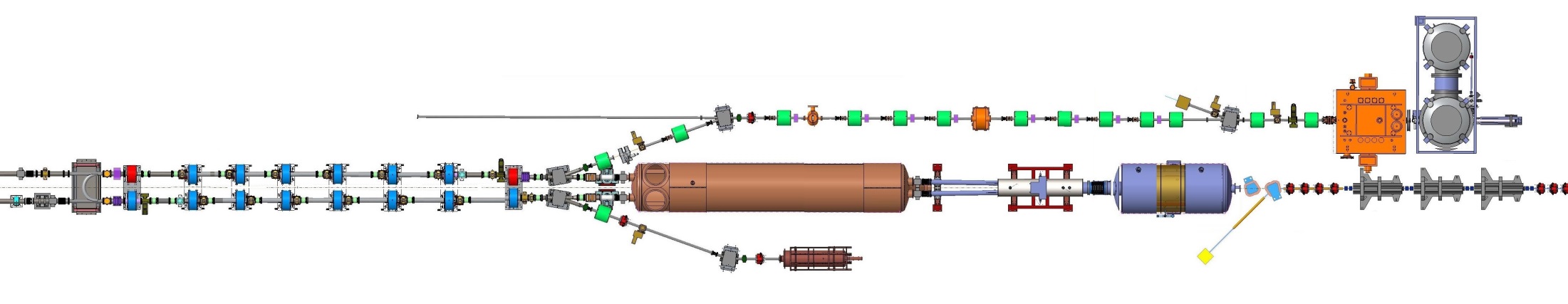 e-
e-
COOLING
in Yellow RHIC ring
RHIC TRIPLET
RHIC  DX
e-
COOLING
in Blue RHIC ring
LEReC Solenoids
Compensating (LF)
Matching (HF)
Merger/Transport
180° Bending Magnet
Beam Dump
20° Bending Magnets
Energies E	     : 1.6, 2.0 (2.65) MeVAvg. current Iavg  : 27 mAMomentum dp/p : 5×10-4
Luminosity gain  : 4×
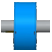 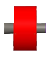 1st bunched beam electron coolerplanned operation in 2019/2020
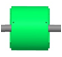 Wolfram Fischer
12
56 MHz SRF +11% total luminosity gain
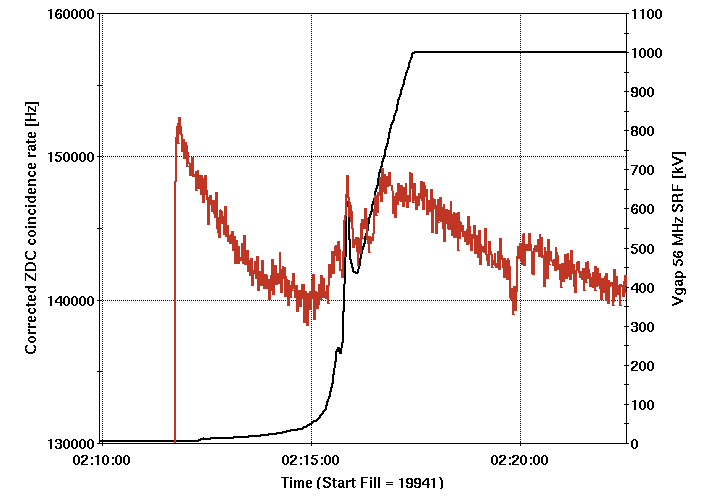 Wolfram Fischer
13
[Speaker Notes: Fillno 19941]
56 MHz SRF +15% luminosity gain in +- 10 cm
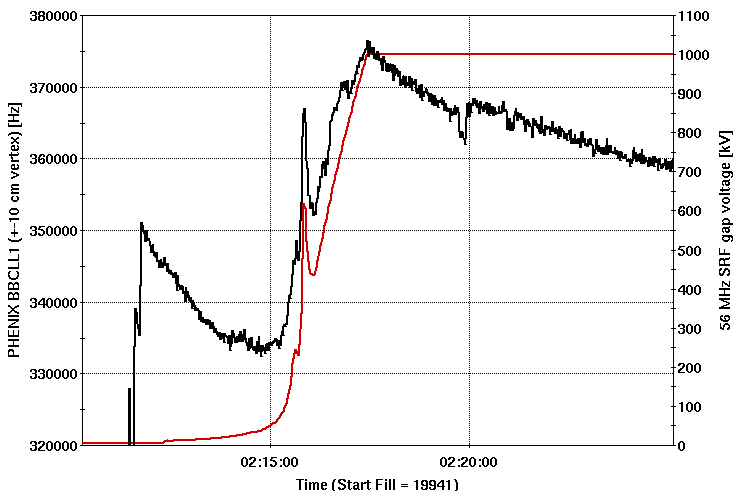 Wolfram Fischer
14
[Speaker Notes: Fillno 19941]
Run-17 ph+ph at √s = 510 GeV (STAR)
STAR requested level luminosity at 1.3×1032 cm-2s-1
(0.9 events per bunch-bunch crossing,  ≈ 50% of Run-13 max, ≈ 30% of Run-17 expected max)








Possible methods for leveling:Dynamic b* change during store (tested in Run-14)Changing transverse offset with electron lens (needs study)
New operating mode, plan for Lavg ≈ 90% Lpeak

Need Run-17 also for high-luminosity test for sPHENIX era
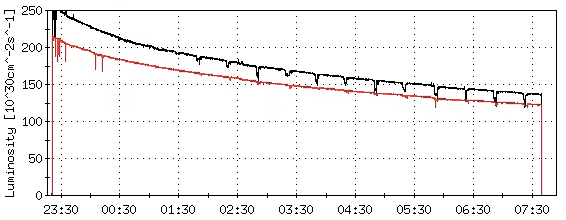 Run-13 luminosity (17491)
Run-17 leveled luminosity request
Wolfram Fischer
15
Ru+Ru and Zr+Zr Run-17 at √sNN = 200 GeV (STAR)
Full intensity = Ru, Zr charge per bunch ≥ Au charge per bunch

Need enriched source material for laser ion source or hollow cathode source  Ru-96   abundance 5.6%,   Zr-96    abundance 2.8% 

Enriched Zr-96 available in metallic form=> can run at full intensity

Enriched Ru-96 not available from any source(still searching ...)  Need ≈ 1 g for operation  Have 40 mg in hand (97.92% enriched)  400 mg target material at GSI=> can likely run at 5% of full intensity  tested in Run-16
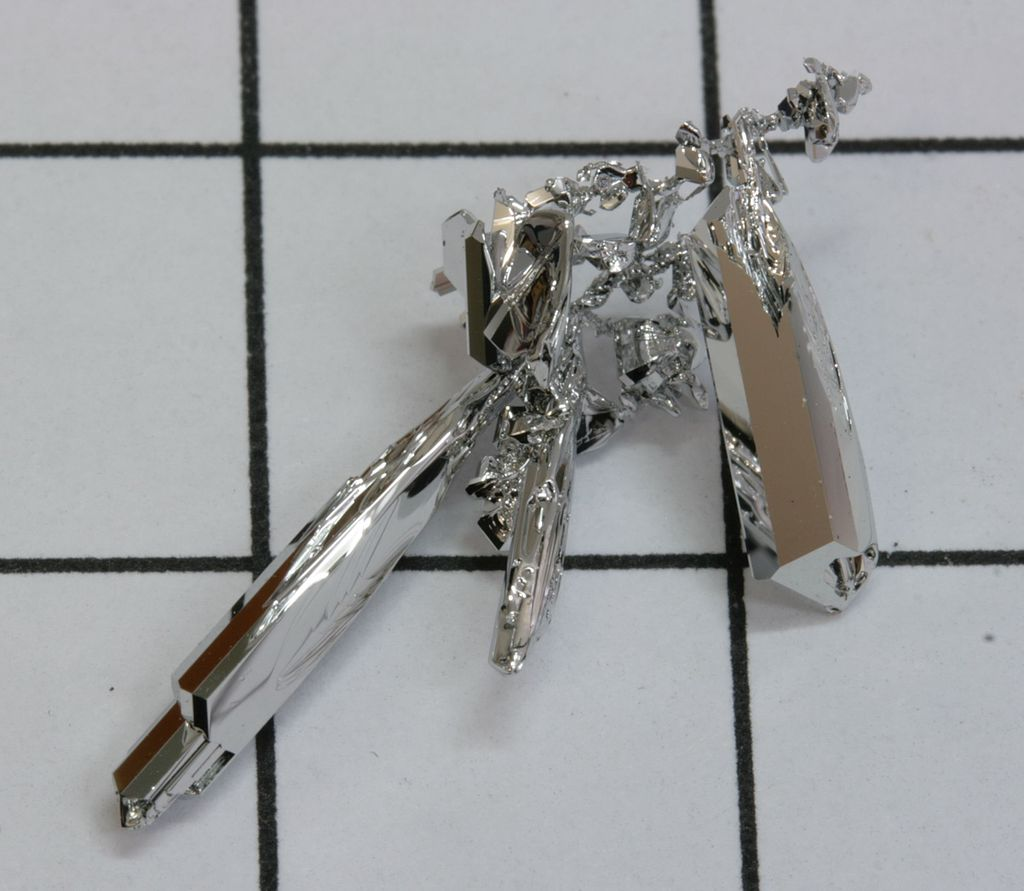 ruthenium grown out of gas phase (Wikipedia)
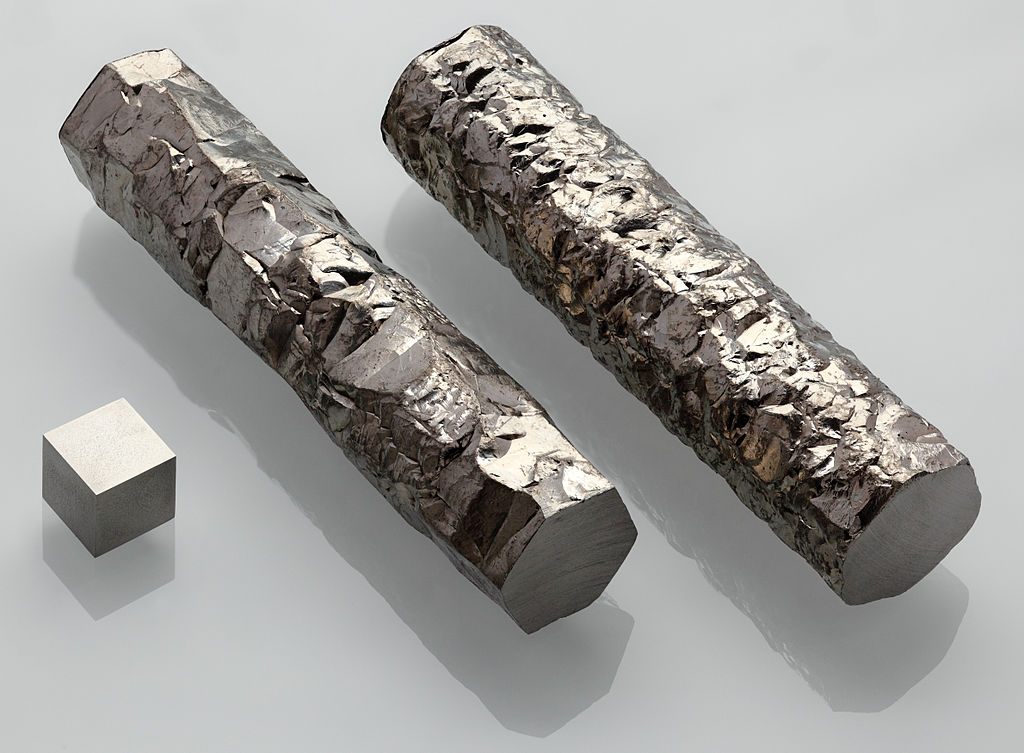 zirconium (Wikipedia)
Wolfram Fischer
16
[Speaker Notes: Calutron picture, Ru picture, Zr picture]